هوش تجاری BI
تهیه کننده :الهام قهرمانی
استاد محترم :مهندس علی بهرامی زاده
دانشگاه علمی صنعتی خراسان
هوش تجاری - چرا؟
برای تولید یک محصول و یا سرویس جدید در یک شرکت و یا موسسه چه مراحلی باید طی شود؟
آنالیز رقبا
ارائه نظرات و پیشنهادهای مختلف
...
بررسی استراتژیها، میزان فروش، امور مالی، توسعه و تحقیق، تولید، خرید، بازاریابی و ... در مورد رقبا
راه حل شنیدن نظر و تقاضای مشتری و افراد ذی نفع چیست؟
از طرف افراد درون یک ارگان معمولاً با توجه به تولید کنونی و دیدی که از شرکت خود دارند
بررسی پبشنهادات از لحاظ عملی بودن توسط بخش تحقیق و توسعه ارگانها
جمع آوری این اطلاعات از کجا؟
هوش تجاری - چرا؟ (ادامه)
این اطلاعات اغلب در روزنامه ها، مطالب منتشر شده توسط یک شرکت، گزارش سالیانه، مطالب و یافته های علمی، دستاوردهای جدید در تکنولوژی و غیره پیدا میشوند.
اطلاعات کیفی: آندسته از اطلاعاتی هستند که براساس آنالیزها و یا اظهار نظرات دیگران استوار است.
اطلاعات حقیقی: آمار و ارقامی است که در منابع اطلاعاتی و بصورت موثق وجود دارند.
با مشکل حجم زیاد اطلاعات چه کنیم؟
[Speaker Notes: هوشمندي کسب و کار ,هوش تجاري, هوشمندي تجاري ,هوش کسب و کار ,کسب و کار هوشمند ,انبار داده ها ,انبار داده ,داده کاوي ,تحليل ,تحليلگري ,برنامه ريزي ,برنامه ريزي استراتژيک ,استخراج داده ها ,شاخص هاي کليدي عملکرد ,شاخص هاي کليدي نتيجه ,شاخص ,داشبورد مديريتي ,داشبوردهاي مديريتي ,داشبورد ,داشبورد مديران ,داشبوردهاي استراتژيک ,داشبوردهاي عملياتي ,داشبوردهاي تحليلي ,فرايند استخراج داده ها هوش سازماني ,مديريت عملکرد ,مديريت عملکرد بهينه ,بهينه سازي کسب و کار ,بهينه سازي عملکرد ,فرابر ,عصر فناوري دانش ,مانيتورينگ ,تحليل داده ها ,ارزيابي عملکرد ,کنترل پروژه ها ,مشاوره مديريت ,مديريت ريسک ,گزارش ساز ,فرم ساز ,نمودار ساز ,اتوماسيون آماري ,نظام جامع آماري ,مديريت شاخص ها ,تصميم گيري ,تصميم سازي ,تصميم هاي استراتژيک ,تصميم هاي برنامه ريزي ,تجسم داده ها ,تبديل داده ها ,يکپارچه سازي داده ها ,يکپارچه سازي اطلاعات ,تجميع داده ها ,تلفيق داده ها ,يکپارچه سازي مقادير پايه ,کيفيت داده ها ,کيفيت اطلاعات ,پاکسازي داده ها ,پاکسازي اطلاعات ,مکعب داده ها ,مکعب داده ,سنجه ,معيار ,پرسش هاي غير معمول ,صفات آماري ,دوره هاي زماني ,موقعيت هاي مکاني ,حرکت در عمق داده ها ,نقشه راه BI  ,نقشه راه هوشمندي کسب و کار ,نقشه راه هوش تجاري ,نقشه راه کسب و کار هوشمند ,نقشه راه هوشمندي تجاري ,نقشه راه هوش کسب و کار ,ارزيابي ميزان بلوغ BI  ,ارزيابي ميزان بلوغ هوشمندي کسب و کار ,ارزيابي ميزان بلوغ هوش تجاري ,ارزيابي ميزان بلوغ کسب و کار هوشمند  ,ارزيابي ميزان بلوغ هوشمندي تجاري ,ارزيابي ميزان بلوغ هوش کسب و کار ,ارزيابي آمادگي BI  ,ارزيابي آمادگي هوشمندي کسب و کار ,ارزيابي آمادگي هوش تجاري ,ارزيابي آمادگي کسب و کار هوشمند ,ارزيابي آمادگي هوشمندي تجاري  ,ارزيابي آمادگي هوش کسب و کار  ,تصميم يار ,پيش بيني ,مدلسازي ,رگرسيون ,درخت تصميم ,خوشه بندي ,دسته بندي ,طبقه بندي ,خوشه بندي توالي ,قوانين وابستگي ,سريهاي زماني ,بيز ,شبکه عصبي ,آزمون فرض ,وب کاوي ,متن کاوي ,تصوير کاوي ,متدولوژي چابک BI  ,متدولوژي چابک هوشمندي کسب و کار ,متدولوژي چابک هوش تجاري ,متدولوژي هوشمندي کسب و کار  ,متدولوژي هوش تجاري ,متدولوژي کسب و کار هوشمند ,متدولوژي هوشمندي تجاري  ,متدولوژي هوش کسب و کار  ,کشف دانش ,اکتشاف دانش ,آموزش BI  ,آموزش هوشمندي کسب و کار ,آموزش هوش تجاري ,آموزش کسب و کار هوشمند ,آموزش هوشمندي تجاري  ,آموزش هوش کسب و کار  ,تجزيه و تحليل ,آينده پژوهي ,آينده نگاري ,آينده نگري ,تحليل پيشرفته ,مهندسي اطلاعات ,ساختار اطلاعاتي ,ساختار آماري ,آمارهاي ثبتي ,آمارهاي غير ثبتي ,تخمين ,داده هاي حجيم ,داده هاي سيستم هاي مکانيزه ,اطلاعات سيستم هاي مکانيزه ,داده هاي سيستم هاي اطلاعاتي ,اطلاعات سيستم هاي اطلاعاتي ,سيستم هاي غير مکانيزه ,تاريخچه تغييرات داده ها ,تاريخچه تغييرات رکوردها ,داده هاي بزرگ ,کشف اطلاعات ,اطلاعات حجيم ,پايگاه آماري ,شاخص ,شاخص ساز ,پايش شاخص ,کنترل شاخص  ,قلم آماري ,اقلام آماري ,قلم اطلاعاتي ,اقلام اطلاعاتي ,شاخص هاي نظارتي ,ابزارهاي تحليلي آماده ,سيستم پشتيبان تصميم ,سيستم هاي پشتيبان تصميم گيري]
هوش تجاری-چرا؟ (ادامه)
دلاِيل اقتصادی.
دنبال نمودن اهداف کاراِيی سِيستم کاربردی.
افزاِيش رقابت ها.
تجارت الکترونِيکی.
حماِيت از تصمِيم گِيری های سِيستم کاربردی.
کثرت مشترِيان.
نِياز به آنالِيز عملِيّات سِيستم.
صحّت و دقّت اطّلاعات حاصل از سِيستم.
دسترسی به داده های بهنگام شده.
کاهش هزِينه.
رضاِيت کاربران نهاِيی در مقاِيسه با کالاهای مشابه.
...
برای حفظ بقا در این عرصه متلاطم و آشفته       نیاز به یک فن آوری جدید مانند هوش تجاری کاملا ضروری و حیاتی است
تعریف 1
عبارتست از بُعد وسِيعی از کاربردها و تکنولوژی برای جمع آوری داده و دانش جهت تولِيد پرس و جو در راستای آنالِيز بنگاه برای اتخاذ تصمِيات تجاری دقِيق و هوشمند. [Paul Balacky & Richard Fayers, 2003]
تعریف 2 ِيک هوش تجاری براساس ِيک معماری Enterprise تشکِيل شده و در قالب OLAP (پردازش تحلِيلی برخط)، به تحلِيل داده های تجاری و اتخاذ تصمِيمات دقِيق و هوشمند می پردازد. [Loshin David, 2003]
تعریف 3
هوش تجاری، نه بعنوان ِيک محصول و نه بعنوان ِيک سِيستم، بلکه بعنوان ِيک معماری موردنظر است که شامل مجموعه ای از برنامه های کاربردی و تحلِيلی است که به استناد پاِيگاه های داده عملِياتی و تحلِيلی به اخذ و کمک به اخذ تصمِيم  برای فعالِيت های هوشمند تجاری می پردازند. 2005] , [Larissa T. Moss, Shaku Atre
بيان ساده تر هوش تجاري چيزي نيست مگر فرايند بالابردن سود دهي سازمان در بازار رقابتي با استفاده هوشمندانه از داده‌هاي موجود در فرايند تصميم گيري
اهداف 
تعيين گرايشهاي تجاري بدون اتلاف وقت و هزينه 
تحليل عميق بازار 
پيش بيني بازار قبل از رقبا 
بالا بردن سطح رضايت مشتريان 
شناسايي مشتريان دائمي 
تقسيم بندي مشتريان و روش برخورد با هر گروه 
افزايش كارايي سازمان در امور داخلي 
استاندارد سازي 
تسهيل در تصميم گيري 
تشخيص زود هنگام خطرات و شناسايي فرصت هاي كسب و كار
تعداد چوب کبرِيت ها چقدر است؟
حالا تعداد چوب کبرِيت ها چقدر است؟
مي توان هوش تجاري را از منظر هاي زير تعريف نمود. هر يک از اين تعاريف داراي ويژگي هايي به خصوصي هستند که از بين تعاريف مختلف موجود، به دست آمده اند.• منظر مديريتي. در اين منظر BI داراي شاخصه هاي زير است:1. تصحيح و پياده سازي فرايند تصميم گيري مديران که در آنها دانشي بر پايه دقيق ترين و جامع ترين اطلاعات واقعي سازمان، ايجاد مي شود.2. استفاده از دانش ايجاد شده براي تصميم گيري در سطوح مختلف مسايل ساخت يافته، نيمه ساخت يافته و غير ساخت يافته..3. افزايش توانايي مدير در اعمال تصميمات استراتژيک.• منظر معماري و فرايندهاي سازماني1. BI يک framework است.2. بستري براي حرکت از داده به اطلاعات و از اطلاعات به دانش با ايجاد ارزش افزوده براي سازمان.3. تمرکز بر فرايندهاي تصميم گيري در سطوح مختلف مديريتي در سازمان.4. افزايش کارآيي سازمان با توجه به بخش هايي مانند پرسنل مجرب، اطلاعات پنهان تجاري، کاهش 55. اتحاد و يکپارچگي فرايندهاي سازمان.
• منظر بازار: 1. ايجاد برتري رقابتي با استفاده از ابزارهاي قدرتمند تحليل رقبا.2. نظارت (Monitoring) هوشمند تعامل با مشتريان، شرکاي تجاري (مانند supplyer ها).3. نظارت هوشمند بازار و شناسايي تغييرات آتي آن.4. فرآيند بالابردن سوددهي سازمان در بازار رقابتي• منظر فناوري:1. يک سيستم هوشمند.2. ايجاد بستر فني و معماري مناسب جهت گسترش و استفاده بهينه از منابع.3. استفاده از ابزارهاي نرم افزاري و سخت افزاري در راستاي شناسايي، جمع آوري، پردازش و نتيجه گيري و نمايش داده ها و اطلاعات مورد نياز در سازمان.4. مبتني بر پايگاه داده هاي بزرگي مانند data ware house و پايگاه داده هاي عملياتي.5. در تعامل با بسياري از سيستم هاي کامپيوتري ديگر.6. مبتني بر پردازش تحليلي بر خط (OLAP).
bI در سطوح مختلف سازمان كاربرد دارد كه عبارتند از:1- - سطح استراتژیك (Strategic level ه مربوط به تصمیم‌گیری‌های كلان سازمان توسط مدیران رده بالا است. كه در دوره هاي طولاني انجام ميشود و با حجم بالاي  داده ها همراه است نتایج حاصل از این تصمیمات، تاثیرات بلندمدت (Long – term effect) و كلانی در سازمان دارند.2 - سطح تاكتیكی (Tactical Level): مربوط به عملیاتی است كه در حوزه مدیران میانی انجام می‌شود شامل پیگیری عملیت در سطح پایین، نحوه انجام آن، گزارش‌گیری و نهایتا جمع‌بندی داده‌های مفید برای اتخاذ تصمیمات میان‌مدت سازمان باشد3- - سطح عملیاتی (Operational LeveL): پایین‌ترین سطح انجام فعالیت‌های تجاری یك سازمان است كه در دفعات بالا معمولا به صورت تكراری در رده‌های پایین عملیاتی نتایج حاصل از این تصمیمات، تاثیرات كوتاه مدت (Short – term effect) و خرد در سازمان دارند.
OLAP (On-Line Analytical Processing)
پردازش تحليلی برخط (OLAP)
سرويس هايی که از پايگاه داده تحليلی به منظور پاسخگويی سريع به پرسش های تحليلی کاربران استفاده می کنند،
عبارت است از مجموعه ای از نرم افزارها برای 
اکتشاف و تحليل سريع داده های مبتنی بر يک شيوة چند بُعدی با چندين سطح از مجموع سازی (Aggregation) جهت
تسريع و آسان سازی تصميم گيری  
 آسان شدن تصميم گيری به دليل 
قابليت هدايت تحليل ها بدون نياز به يک زبان پرس  و جوی اصلی يا فهم ساختار زيرين بانک اطلاعاتی حاصل می شود.
( Data Mining ) داده کاوی
عبارت داده کاوی به فرآيند تحليل نيمه خودکار پايگاه داده های بزرگ، به منظور يافتن الگوهای مناسب اطلاق می گردد. 
همانند کشف دانش در هوش مصنوعی (که آنرا يادگيری ماشين هم می نامند )، يا تحليل آماری، داده کاوی هم سعی در يافتن قوانين والگوها از داده ها دارد.
داده کاوی از اين جهت که با حجم عظيم اطلاعاتی، که اغلب روی ديسک ذخيره شده است روبروست، با يادگيری ماشين و آمار متفاوت است.    
   داده کاو ی با کشف دانش در پايگاه های داده سر و کار دارد.
Supply Chain
: حرکت منابع تجاری (مواد و اطلاعات و سرويسها ) از مواد خام واز طريق کارخانجات و انبارها تا مشتريان نهايی. 
همچنین شامل سازمانها وفرآيندهايی است که اين محصولات، اطلاعت و سرويسها را توليد و تحويل مشتريان نهايی می دهند.  
Supply Chain شامل فعاليتهای متعددی ازجمله خريد و فروش و تدارکات و حمل و نقل و اداره و کنترل مواد خام و برنامه ريزی و کنترل توليد و انبار و کنترل ليست اموال و توزيع و تحويل و...
نقشه راه هوش تجاری
برای برنامه های کاربردی هوش تجاری با نيازمندی های خاص از جمله استفاده از داده های غير ساخت يافته مثلاً کاوش در متن و محتوا و صوت و... نياز به گسترش فعاليت ها و نقش ها در قالب گام های توليد مناسب است
نقشه راه هوش تجاری اساساً يک راهنمای چرخة حيات پروژه برای ايجاد برنامه های کاربردی تصميم يارهوش تجاری با استفاده از داده های ساخت يافته است.
شمای نقشة راه توليد يک پروژة هوش تجاری
گام 9
گام 11
گام 5
گام 8
گام 12
گام 16
گام 15
گام 1
گام 2
گام 3
گام 4
گام 6
گام 13
استقرار
طرح ريزی
هدف
گام 14
گام 10
گام 7
طراحی
تحليل تجاری
ساخت
نقشة راه توليد يک پروژة هوش تجاری
اين نقشه 16 گام برای ساخت يک پروژة هوش تجاری را بر طبق همان 6 مرحلة انجام هر پروژة مهندسی که قبلاً ذکر شد، به شرح زير بيان می کند:
مرحلة هدف و منظور:
گام 1: ارزيابی وضعيت تجاری،
مرحلة طرح ريزی:
گام 2: ارزيابی زير ساخت Enterprise، 	
گام 3: طرح ريزی پروژه،
مرحلة تحليل تجاری:
گام 4: تعريف نيازمندی های پروژه،
گام 5: تحليل داده،
گام 6: نمونه سازی برنامه کاربردی،	
گام 7: تحليل مخزن فراداده،
نقشة راه توليد يک پروژة هوش تجاری(ادامه)
مرحلة طراحی:
گام 8: طراحی پايگاه داده،
گام 9: طراحی ETL (استخراج/تبديل/بارگذاری)
گام 10: طراحی مخزن فراداده،
مرحلة ساخت:
گام 11: توليد ETL،
گام 12: توليد برنامة کاربردی،
گام 13: داده کاوی،
گام 14: توليد مخزن فراداده،
مرحلة نصب و استقرار:
گام 15: پياده سازی،
گام 16: ارزيابی نسخه.
Next
ارزيابی زير ساخت Enterprise
ازآنجائيکه برنامه های کاربردی BI، برخاسته از تراکنش های بين سازمانی هستند، يک زير ساخت بايد برای پشتيبانی از آنها ايجاد شود. بعضی از مؤلفه های زيرساخت ممکن است قبل از آغاز پروژة BI در محل  موجود باشند. ساير مؤلفه ها نيز بايد بعنوان قسمتی از پروژه ، بمرور زمان ساخته شوند.
يک زير ساخت Enterprise دو مؤلفه دارد:
زيرساخت تکنيکی: که شامل سخت افزار، نرم افزار، ميان افزار، سيستم مديريت پايگاه داده، سيستم عامل، مؤلفه های شبکه، انبارهای فراداده و... 
زيرساخت غيرتکنيکی: که شامل استانداردهای فراداده، استانداردهای نامگذاری داده، متدولوژی ها، رويه های تست، فرآيندهای کنترل تغيير و...
Next
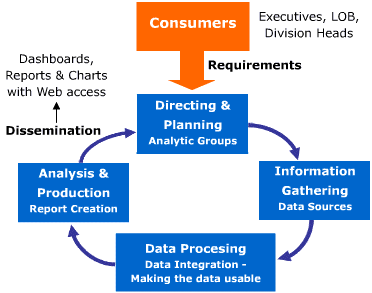 تكنيك‌هاي تسهيل تصميم گيري هوش تجاري تنظیم و برنامه ریزیاین قسمت فاز ابتدایی و نهایی این پروسه است. در این فاز برنامه ای مدون و زماندار برای جمع آوری اطلاعات ایجاد میشود.(روشهای جمع آوری،زمان و...)جمع آوری اطلاعاتمنابع زیادی برای کسب اطلاعات وجود دارند. باید توجه داشت که اینها فقط اطلاعات هستند و نه آگاهی و هوش. اطلاعات بعد از آنالیز و پردازش به هوش تبدیل میشوند. در این قسمت منابع مختلف مورد تحقیق و بررسی قرار میگیرند تا اطلاعات لازم و مناسب برای سوالات و خواسته ها بدست آید.
پردازش داده ها
در این قسمت داده های خام بصورتهای قابل آنالیز شدن تبدیل میشوند. این میتواند بصورت ایجاد Database و یا افزودن داده ها به Databaseفعلی و موجود و یا نمودار و گراف باشد. این مرحله را به اصطلاح مرحله استخراج، دگرگونی و بارگذاری (Extract, Transform, Load) می نامند.
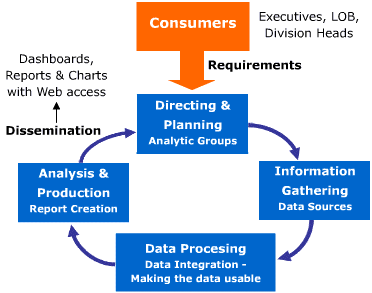 آنالیز و تولیدتیم بررسی کننده از ابزارهای کاوش اطلاعات برای دسته بندی داده ها و آنالیز آنها استفاده کرده آگاهی و هوش ایجاد میکند. نتیجه این کار درواقع جواب سوالات است که گاهی اوقات بصورت یک گزارش معمولی و یا یک ارزیابی دقیق و موشکافانه باشد. (در این قسمت سوالات جانبی دیگری نیز ممکن است ایجاد شود که برای حل و رسیدن به جواب، به فاز اولیه فرستاده میشود.)(مهارتهاي تحليلي شامل خلاصه سازي تحليل و كاوش و تشريح درست داده ها است)
انتشار
در این فاز هوش و آگاهی و در واقع جواب سوالات به درخواست کننده داده میشود که میتواند بصورت یک گزارش و یا سمینار باشد.
هوش تجاری چطور کار می کند؟ قدم اول: در اختیار داشتن داده های با کیفیتقدم دوم: درک بهتر و تسهیل فرآیند تصمیم سازیقدم سوم: هماهنگی تصمیمات با اهداف سازمانی
فاکتورهای مهم در ایجاد شرایط مطلوب برای هوش تجاری در سازمان چیست؟
زیر ساخت های فنی و تکنیکی مورد استفاده در سازمان
نیروی انسانی         یک سیستم bi در نهایت با نیروی انسانی شاغل در تعامل است از فاکتورهای مهمی که کاربران باید واجد آن باشند می¬توان به موارد زیر اشاره کرد:• مهارت های اطلاعاتی.
• تغییرپذیری.• یادگیری مداوم.
فرایندها        فرایندهای تجاری و سازمانی، نحوه انجام، کنترل آنها و ... مواردی هستند که در استقرار یک سیستم هوش تجاری باید به دقت بررسی شوند     . برخی از مهمترین فاکتورهای مطلوب فرایندهای سازمانی عبارتند از:• نحوه مدیریت، کنترل و نظارت بر فرایندها.• میزان استاندار بودن روشها، ابزارها و...• رشد کیفی مداوم - فرهنگ سازمانی    فرهنگ سازمانی و نحوه نگرش، عکس العمل و کار سازمان با فناوری های نوین، نقش تعیین کننده ای در میزان موفقیت استقرار BI در یک سازمان دارد• تلقی سازمان از اطلاعات. اطلاعات باید به عنوان یکی از مهمترین منابع سازمانی محسوب شود.• نوآوری. نوآوری در سازمان باید بخشی از کار تجاری سازمان تلقی شود.• تغییرپذیری. تغییر در سازمان باید به عنوان یک فرصت تلقی شود نه تهدید..- زیرساخت های فنی
نکات پایه ای مهم در ساخت یک BI در سازمان چیست؟شرکت IBM براي ساخت يک BI در يک سازمان چند مسئله پايه اي را مهم معرفي مي کند:1- چه اطلاعات بحراني و ماموريتي (mission-critical) سازمان را براي به دست آوردن ارزش رقابتي پيش مي برد؟2- چه کسي، در چه زماني و به چه شکلي نيازمند اطلاعات فوق است؟3- چه فعاليت ها و پروسه هايي براي مديريت و حفاظت داده ها مورد استفاده قرار خواهد گرفت؟4- آيا سازمان از لحاظ مالي استطاعت پياده سازي اين فرايندهاي جديد را دارد؟5- آيا سازمان توانايي ايجاد و مديريت مهارت ها و سيستم هاي مورد نياز براي جمع آوري، تصديق (validate) و هماهنگ (synchronize) کردن داده ها را دارد؟براي مد نظر داشتن موارد فوق چهار لايه زير براي تعريف حوزه زيرساخت هاي BI مورد نياز يک سازمان مورد استفاده قرار مي گيرد:.لايه اول، شناسايي اطلاعات بحراني-ماموريتي.لايه دوم: تعيين کساني که به فرايندهاي BI نياز دارند.لايه سوم: محاسبه هزينه ها..لايه چهارم: ساخت سيستم­ها و ايجاد مهارت­هاي لازم
چگونه پروژه با شکست مواجه می شود؟؟
استفاده از یک مدیر پروژه بدون داشتن پیش زمینه و دانش کافی در مورد هوش تجاری 
قدرت و اختیارات ناکافی برای مدیر پروژه BI 
بی میل بودن نسبت به تغییرات در سازمان 
عدم ایجاد خلاقیت، انگیزه و محرکهای سازمانی 
عدم وجود رویه ها و چارچوب های استاندارد در اجرای BI و کمبود استانداردها 
فقدان سرمایه کافی، عدم استفاده از امکانات سخت¬افزاری و نرم افزاری مناسب، 
، نبود مهارت، دانش، تجربه، علاقه و کار تیمی در نیروی انسانی
چگونه پروژه موفق می شود؟؟
نظارت کامل مدیر بر روند پروژه
علاقه به کار تیمی در سازمان
ایجاد فرهنگ مکانیزه نمودن سازمان به منظور سوددهی بیشتر
زمینه کامل نرم افزاری و سخت افزاری
....
منابع:
www.sppc.co.ir
Businessintelligence.blogfa.com
www.bashgah.net